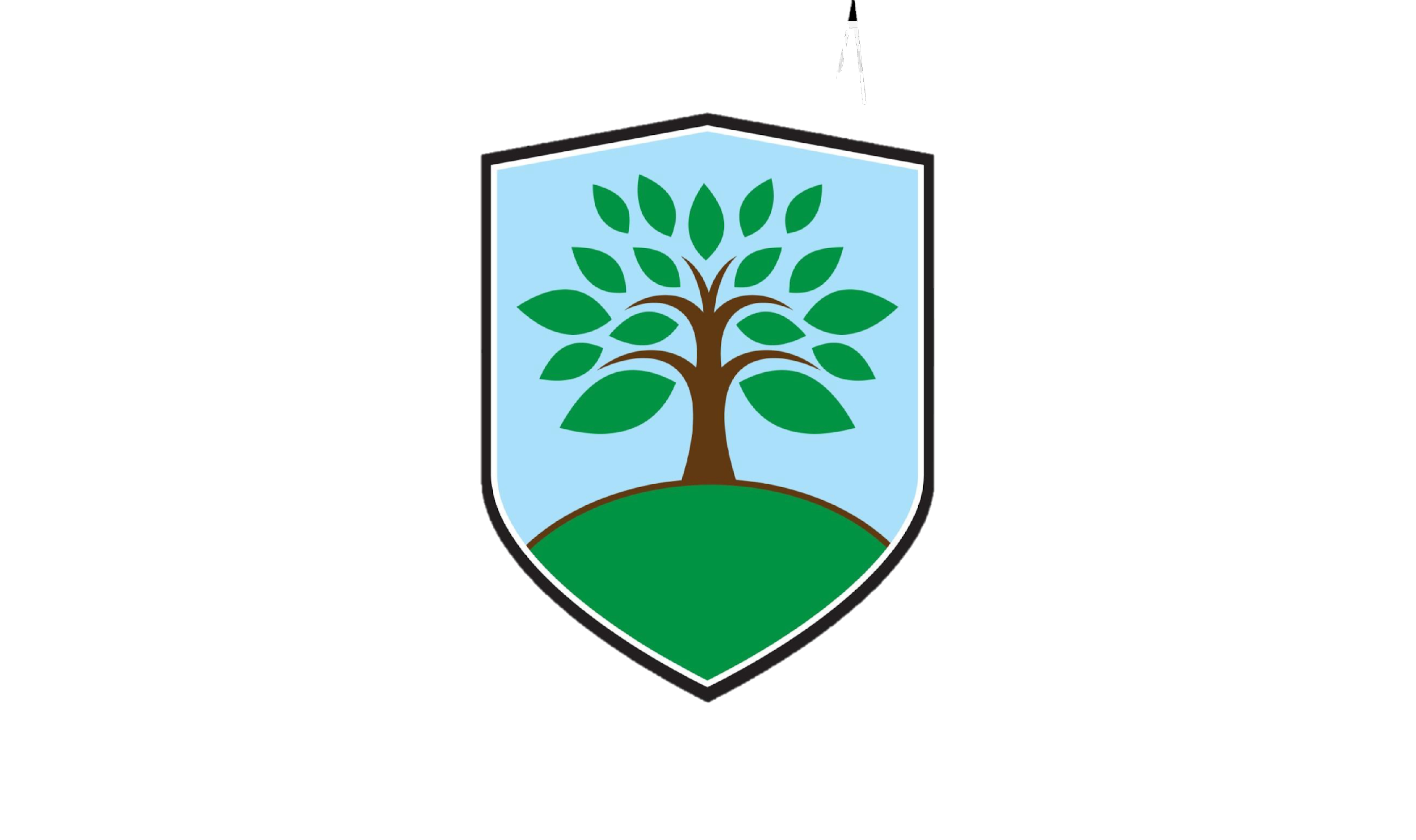 Art & Design 
Design Technology
Art & Design
Design a range of creative photographic outcomes.
Design Technology
Design, assemble and
decorate a waistcoat for a chosen purpose.
History
Geography
History
The Census: What can it tell us about the people of the past?
Geography
Population: How do the environment and population affect each other
French
Monster pets
Revising noun gender, using the correct article to go with nouns, making adjectives agree with the noun they describe and sentence constructions, placing the adjectives in the correct place.
Maths
Unit 1: Place Value
Using, comparing and manipulating numbers up to 10,000,000
Unit 2: Addition, subtraction, multiplication and division
Consolidating and extending knowledge from previous years and learning to use long division
Unit 3: Fractions
Consolidating and extending prior knowledge and learning to divide fractions
Unit 4: Converting units of measurement
Converting and using metric measurements
Times tables: Consolidating all multiplication and division facts
The
Laurels
Primary
School
Year 6
Curriculum Map
Autumn Term 2023
Science
Electricity
Learning to manipulate the properties of components in a circuit
Animals including humans
Learn about the circulatory system including the heart, blood vessels and blood
Religious Education
Creation stories
How does Christianity, Islam, Sikhism and science /humanism explain the creation of the world?
Christianity
Comparing Christmas celebrations and Christian beliefs
PE
Invasion games
Netball
Football

Indoor 
Athletics
Dance
believe
achieve
succeed
English
Writing
During Autumn 1, the children will be reading ‘The Watertower’ and will produce a setting description and a monologue.
Reading
The whole class will be finishing our book from Year 5 ‘The Legend of Podkin One-Ear’ before reading ‘The Girl of Ink and Stars’ 
Grammar: 
Use and correctly punctuate subordinate conjunctions
Use relative pronouns and relative clauses in our writing
Handwriting:
Focussing on the letters weekly: l, i, u, t, y j, n, m and h
Spellings:
Learning the statutory spellings for Year 5/6 
Spelling rules: short /i/ sound and long /igh/ sound spelled ‘y’
Words with the prefix: ‘over-’ and words with the suffix ‘-ful’
Music
Baroque music
Define some key features of Baroque music,
including recitative, canon, ground bass and fugue.
Learning for Life
Family and relationships 
Learning to resolve conflict, through negotiation and compromise
Health and wellbeing
Learning about diet, oral hygiene, physical activity and the facts around immunisation.
Computing
Programming variables in games
Learn about the concept of variables in programming through games in Scratch
Sensing in programming
Combine our programming learning to design and code a device